Hide/Unhide Package/Title-Package: eHoldings  App
January 8, 2018
eHoldings app: Package Detail Requirements
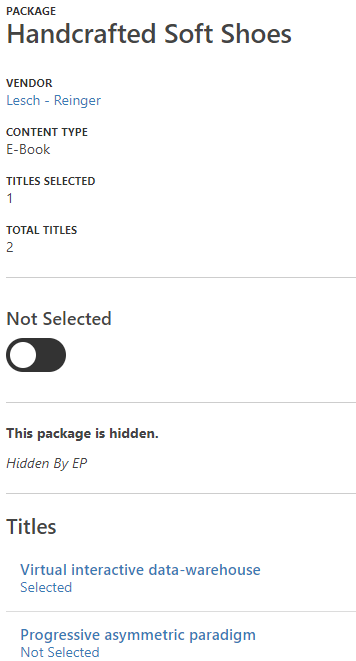 For Package Detail
Display a Show/Hide Toggle 
Remove “This package is hidden” message
Replace “Hidden by EP” message with Set by System message display to the right of the toggle. 
List of Titles section
If a title is set to hide then display the message “Hidden” to the right of “Selected/Not Selected” Message.
HLM Screen: Package Details
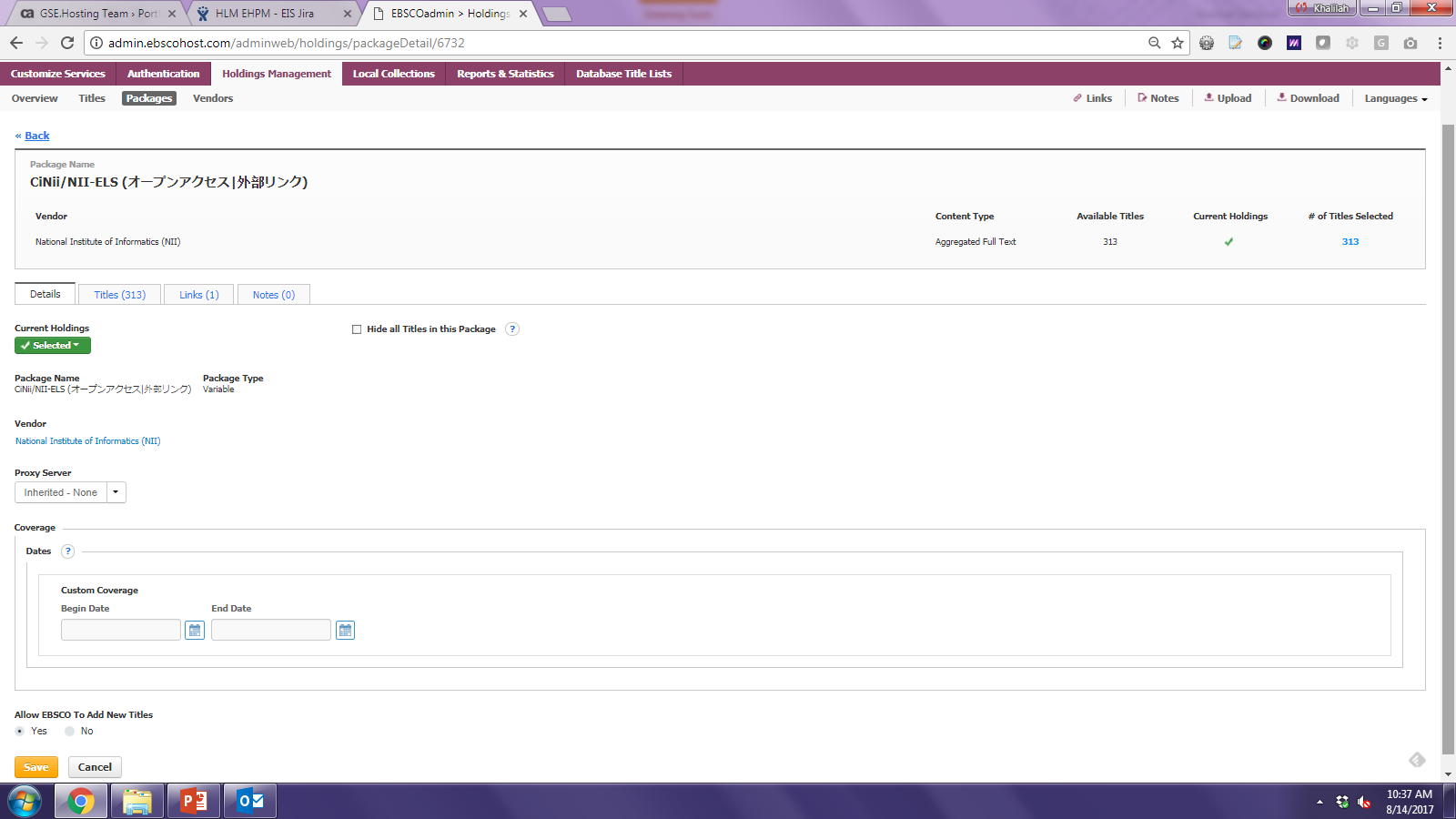 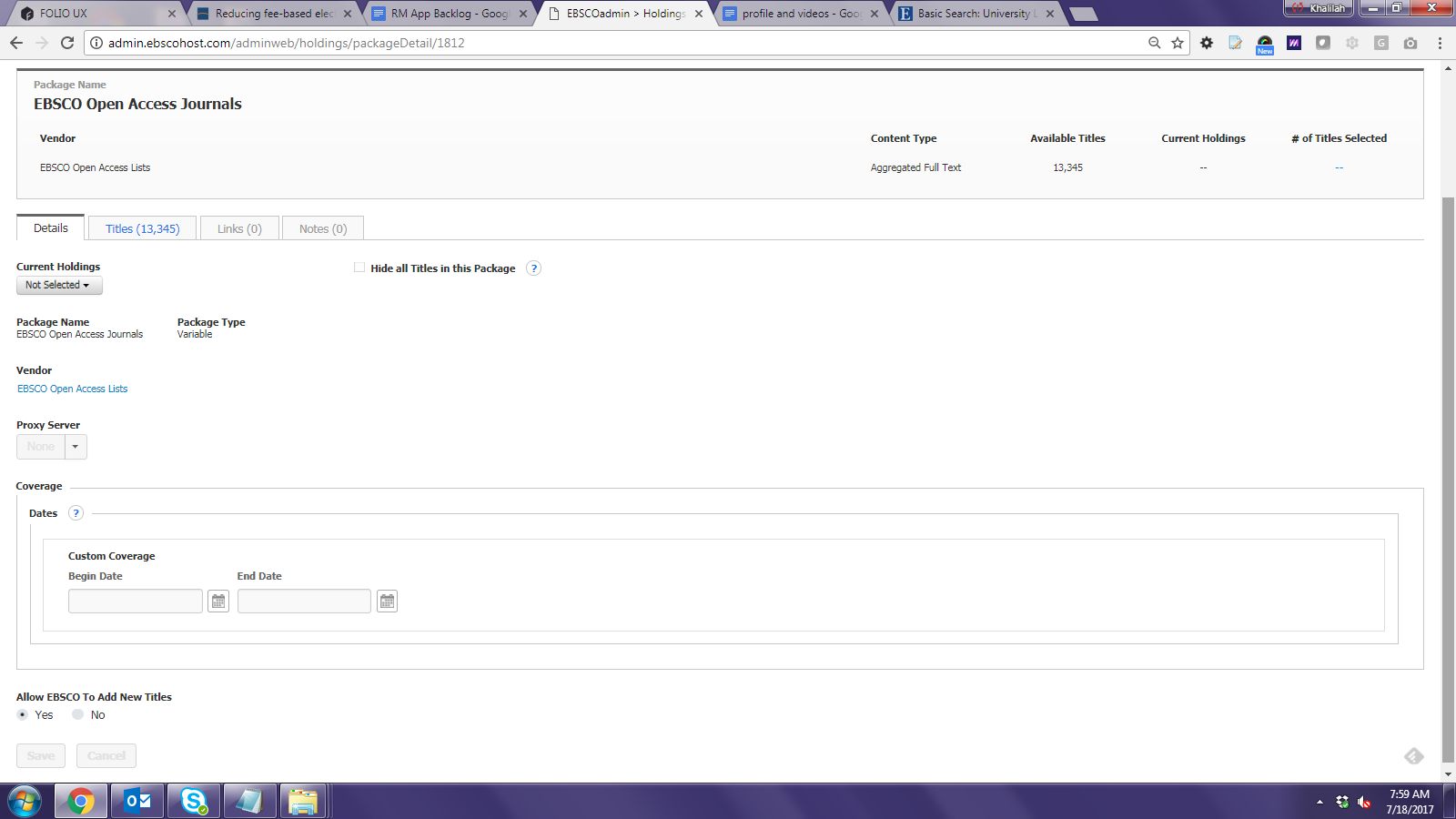 Screenshot represents a package detail record not selected.  Assume user is unable to edit unless package is selected.
HLM Screen: Package Details: Title List Tab
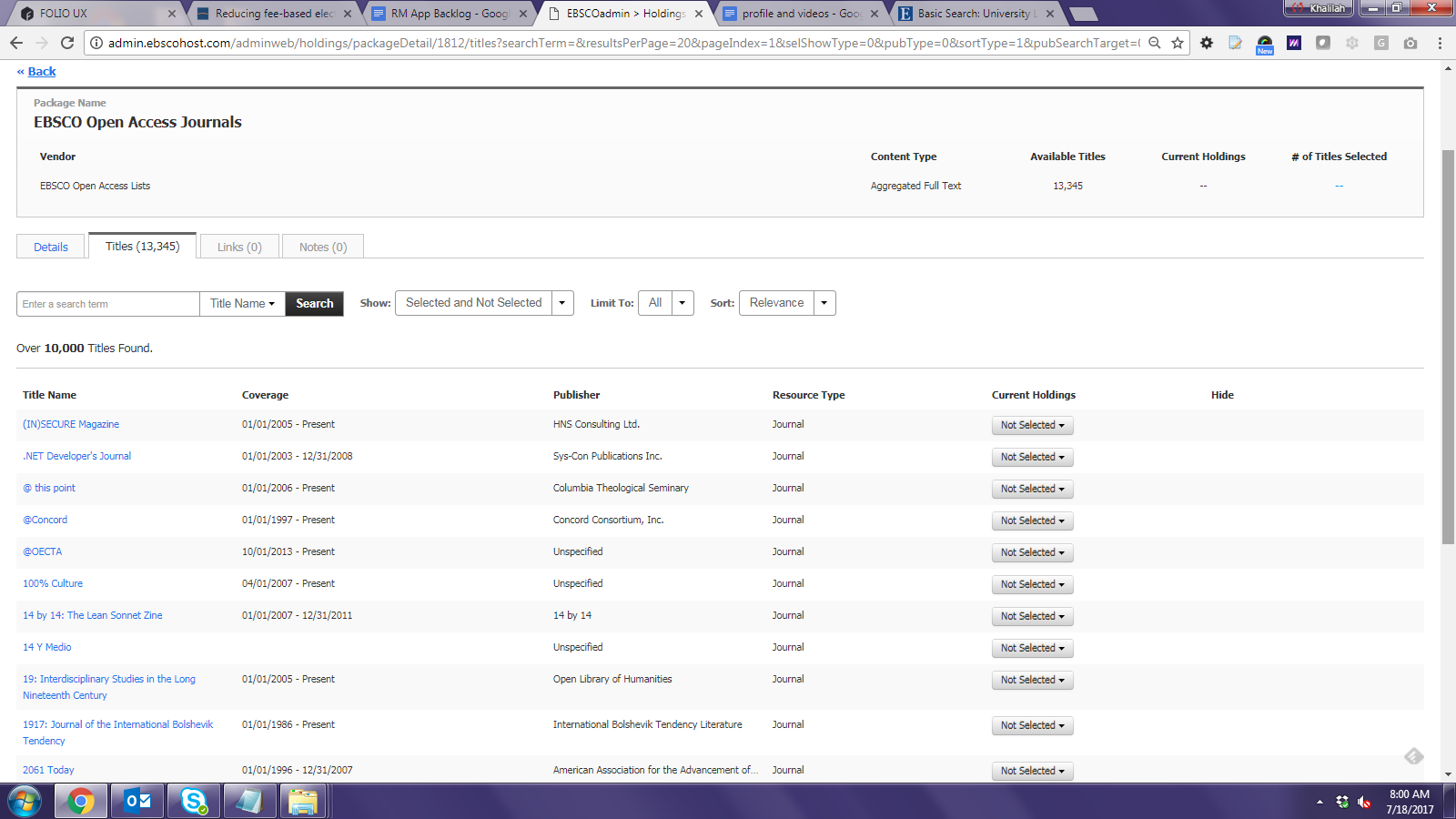 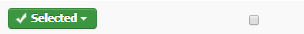 eHoldings app: Title – Package Requirements
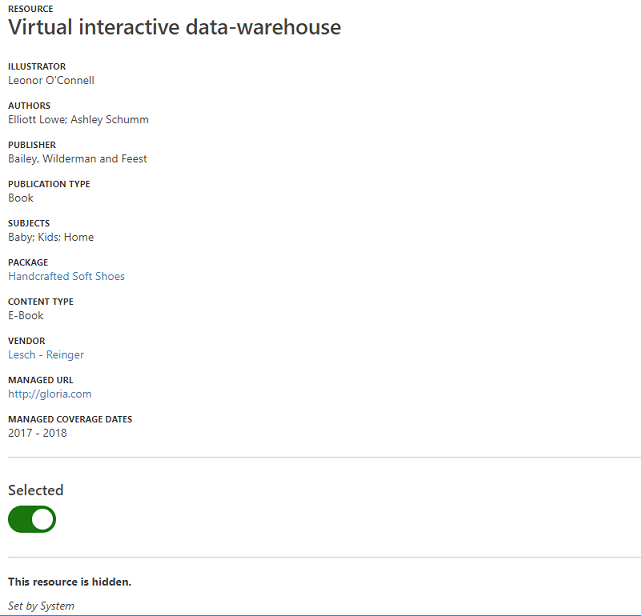 Title-Package Detail 
Show/Hide label is conditional based on current state
Display a Show/Hide toggle
Remove “This resource is hidden.” messaging 
If the entire package is not hidden by the system and it is only that title-package then display Set by System to the right of the Show/Hide toggle.  
This resource is hidden messaging should not display 
If the user sets package to hide AND the title-package is selected then disable the Show/Hide toggle and display a message to the right of the toggle [All titles in this package are hidden.] on the title-package record.
If the system sets package to hide then display this message to the right of the toggle [All titles in this package are hidden.] on the title-package record.
If the user/system has not set the package to hide AND the title-package is selected then enable the Show/Hide toggle.
HLM Screen: Title – Package Details: Messaging: Title hidden
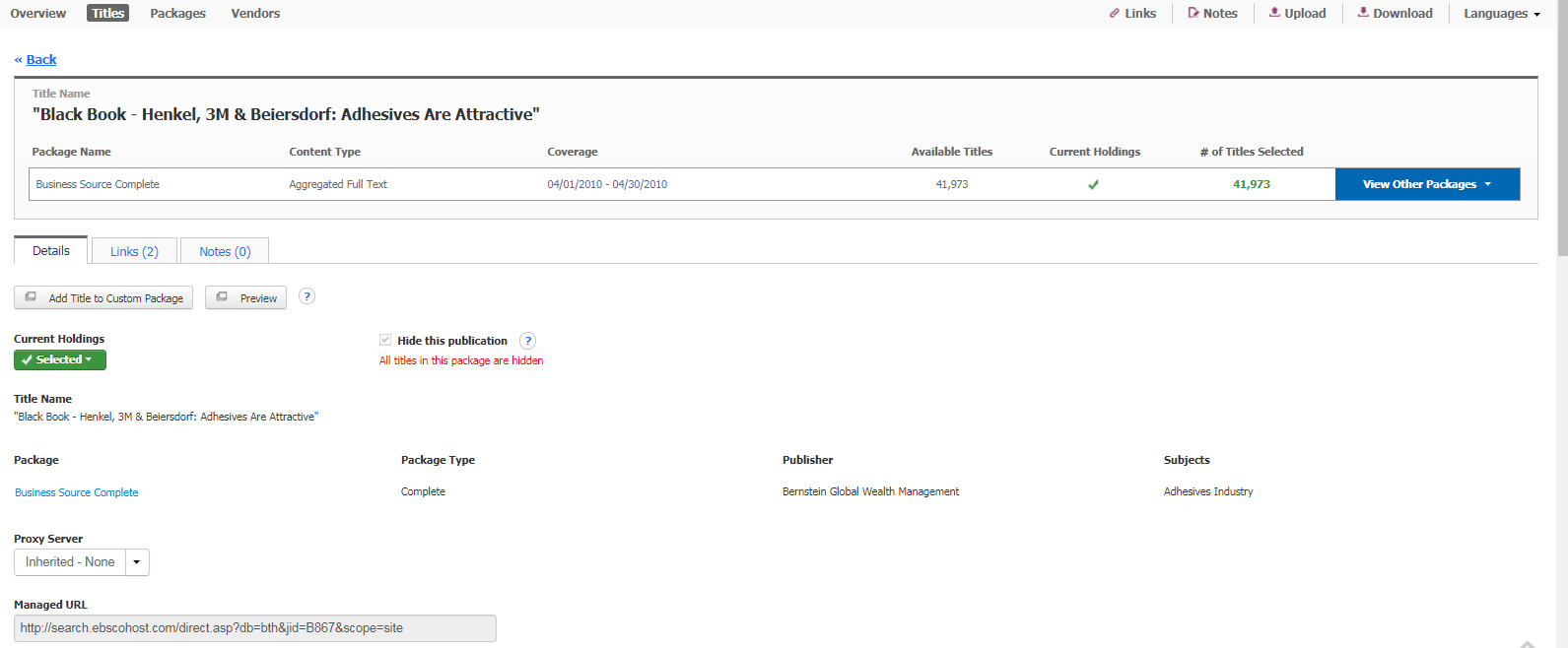 If the user has set on the package details record to hide all titles in package. Then all titles selected in that package will be hidden and on the title – package detail record the following message will display
HLM Screen: Vendor Requirements
Vendor Details: Packages Lists Tab
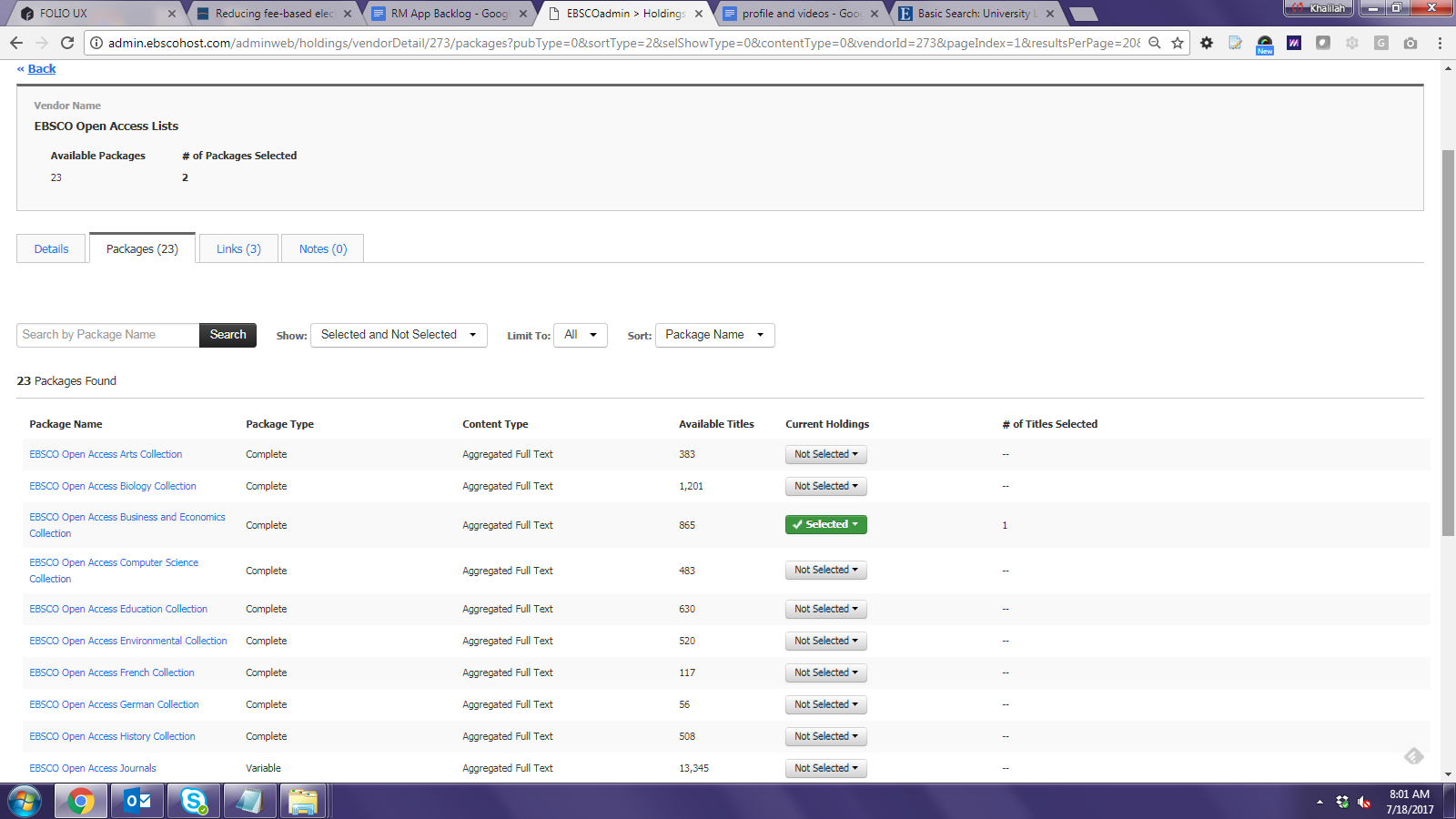 eHoldings app Requirement: If entire package is set to hide then display “Hidden” for that package under the List of Package.
When to display the message: Set by System
2. System Override Coverage Date
EBSCO Override Setting Indicator
Given the title-package or package was ordered through EBSCO Subscription Service (ESS)
When 
Order has not been renewed (iow Subscription date has expired)
Future order (iow Subscription has not begun)
Outside of managed coverage date
Or order does not provide institutional access
Then ESS can override the following HLM settings for the following fields:
Hide this publication 
AND
If customer had Managed Coverage selected then Coverage Information selection becomes Custom Coverage
ESS Populates Custom Coverage values
IF Order has not been renewed (iow Subscription date has expired) then Custom Coverage start = Blank AND Custom Coverage end = No Access
IF Future order (iow Subscription has not begun) then Custom Coverage start = display date provided by ESS AND Custom Coverage end = display date provided by ESS
IF subscription order is outside of managed coverage date then Custom Coverage start = display date provided by ESS AND Custom Coverage end = display date provided by ESS
NOTE: RM API should handle this business logic. 

ANOTHER USE CASE: If user sets a custom coverage date on the Package Detail Record and the Title- Package Coverage Date date range is not within the Package’s custom coverage then that Title-Package will automatically be set to hide. See next slide for example.
HLM:Title - Package Details: System Messaging when coverage date is completely out of package coverage date
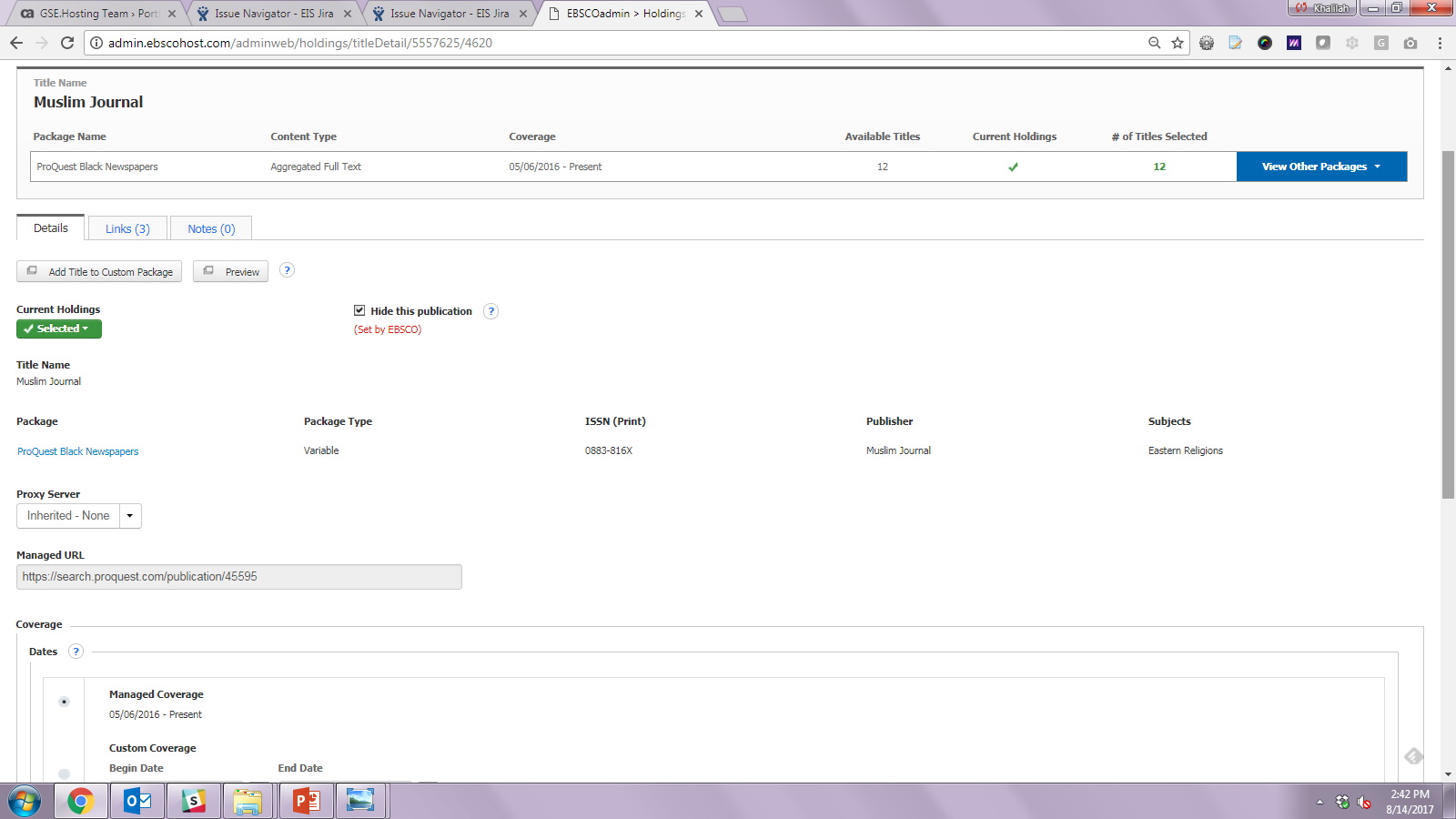 The Package Coverage Date is set with begin 01/01/1900 and end 01/01/2013. 

The begin date of this publication is 05/06/2016
HLM: Title – Package Details: Messaging: Title set to hide by EBSCO
Title – Package Details: Messaging: Title set to hide by EBSCO
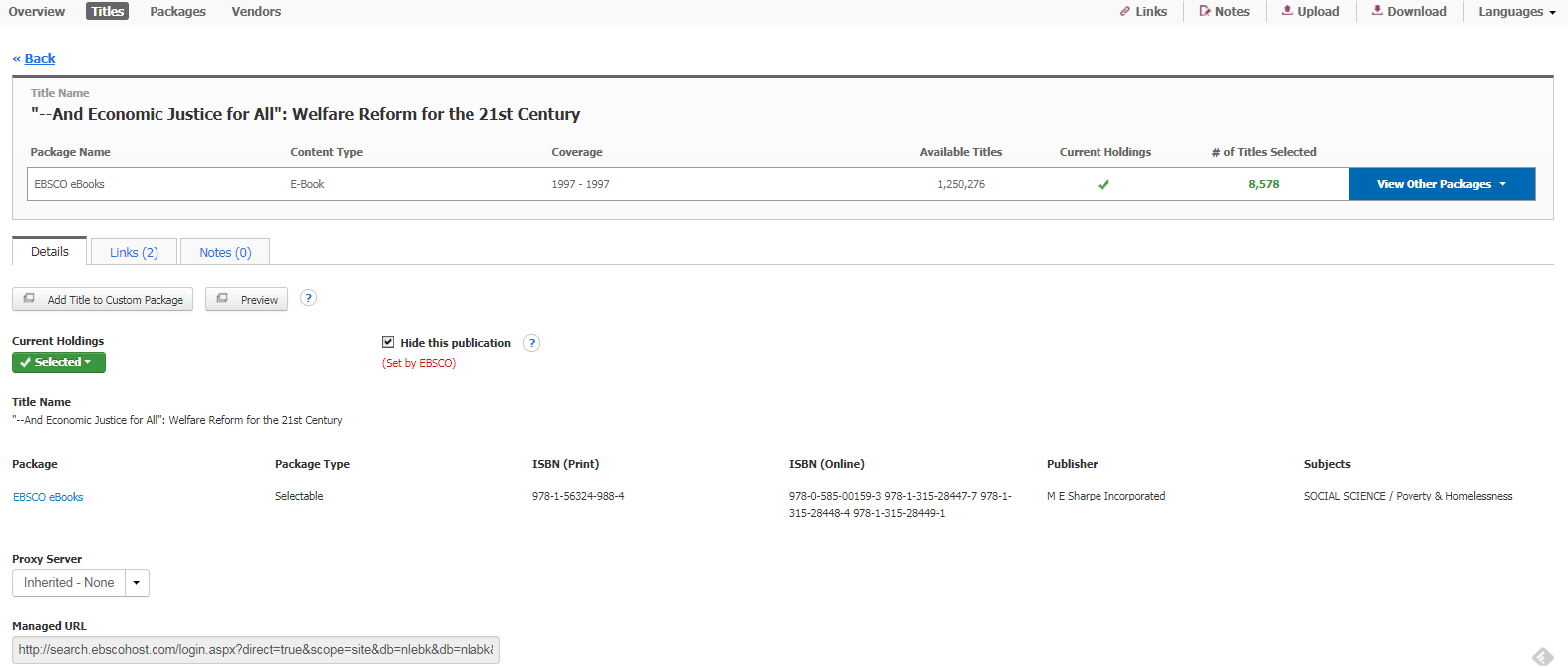 Screenshot represents a title – package detail that was set to hide by EBSCO. Via RM API you should get the following response
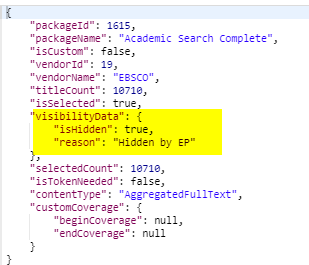 Show/Hide Expectations